LAPORAN DIREKTUR POLITEKNIK KESEHATAN KEMENKES MEDAN TAHUN 2015
Dra. Ida Nurhayati, M.Kes
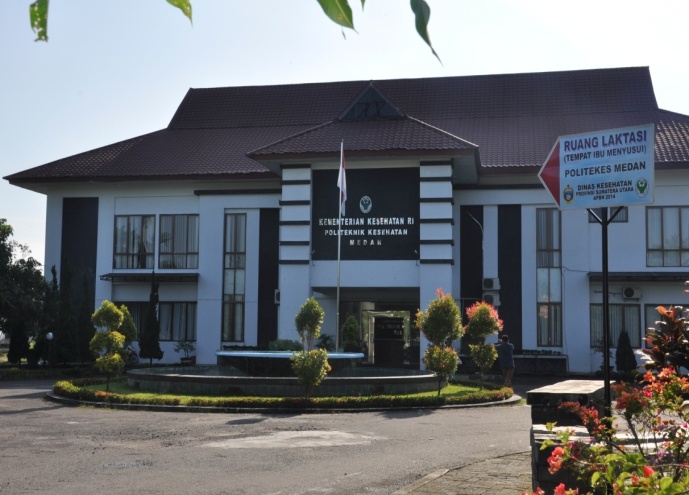 Laporan Tahunan Direktur Poltekkes Medan 2015
VISI
MENJADI INSTITUSI YANG UNGGUL DAN KOMPETITIF DALAM MENYEDIAKAN TENAGA KESEHATAN DI TINGKAT NASIONAL 
TAHUN 2018
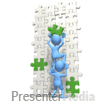 Laporan Tahunan Direktur Poltekkes Medan 2015
MISI
Menyelenggarakan Tridarma Perguruan Tinggi meliputi pendidikan, penelitian dan pengabdian kepada masyarakat yang mengikuti perkembangan IPTEK
Mempersiapkan SDM di bidang kesehatan yang profesional, bermoral dan beretika
Mempersiapkan sarana dan prasarana untuk mendukung proses pendidikan, penelitian dan pengabdian kepada masyarakat
Mempersiapkan sumber dana penyelenggaraan Tridarma Perguruan Tinggi
Mempersiapkan jejaring pendukung Tridarma Perguruan Tinggi
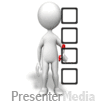 Laporan Tahunan Direktur Poltekkes Medan 2015
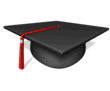 Legalisasi Ijazah Tahun 2015
Laporan Tahunan Direktur Poltekkes Medan 2015
PANNMED Tahun 2015
Periode Januari-April sebanyak 21 judul,
Periode Mei-Agustus sebanyak 24  judul,
Periode  September–Desember 20 judul
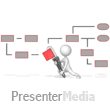 Laporan Tahunan Direktur Poltekkes Medan 2015
Penelitian untuk Dosen
Terselenggaranya dan teralokasinya dana penelitian Pemula (10 Judul) dan Hibah Bersaing Dosen di Jurusan dan Prodi (10 Judul) sesuai tuntutan borang akreditasi BAN-PT dan terselenggaranya penelitian mandiri (29 Judul)
Laporan Tahunan Direktur Poltekkes Medan 2015
Terselenggaranya kerjasama  antara Poltekkes Kemenkes Medan dengan :
Philipines Women’s University
Emilio Aguinaldo College Thailand
Entro escolars university
Arrelano University 
Burapha University
PTPS Unair, UGM, Unnes
Universitas Terbuka
Stikes Nauli Husada
Stikes Sakinah
Universitas Indonesia
Seameo Seamolec 
dan 45 PT lain
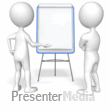 Laporan Tahunan Direktur Poltekkes Medan 2015
Sertifikasi Dosen Tahun 2015
Laporan Tahunan Direktur Poltekkes Medan 2015
Tugas Belajar 2015
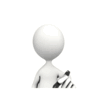 Laporan Tahunan Direktur Poltekkes Medan 2015
Laporan Tahunan Direktur Poltekkes Medan 2015
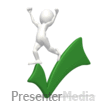 Jumlah Pegawai Berdasarkan Pendidikan Tahun 2015
Laporan Tahunan Direktur Poltekkes Medan 2015
Jumlah Pegawai Berdasarkan Pendidikan Tahun 2015
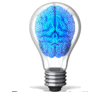 Laporan Tahunan Direktur Poltekkes Medan 2015
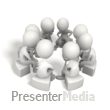 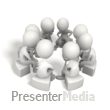 Laporan Tahunan Direktur Poltekkes Medan 2015
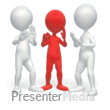 Laporan Tahunan Direktur Poltekkes Medan 2015
Laporan Tahunan Direktur Poltekkes Medan 2015
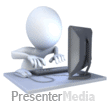 KGB 2015
Laporan Tahunan Direktur Poltekkes Medan 2015
Pendapatan Negara Bukan Pajak
Laporan Tahunan Direktur Poltekkes Medan 2015
Pendapatan BLU Tahun 2015
Laporan Tahunan Direktur Poltekkes Medan 2015
SALDO BLU TAHUN 2015
Saldo Awal 2015 : Rp. 11.052.943.296
Pendapatan BLU 2015 : Rp. 20.215.611.696
Belanja BLU 2015 : Rp. 17.502.199.321
Surplus 2015 : Rp. 2.713.412.375
Saldo Awal 2016 : Rp. 13.766.355.671
Laporan Tahunan Direktur Poltekkes Medan 2015
Laporan Tahunan Direktur Poltekkes Medan 2015
Tata Usaha
Jumlah Surat Masuk sebanyak   : 2500 surat
    Surat  dari Jurusan atau Prodi 	: 1531 surat
    Surat dari Instansi lainnya          	: 969 surat

Jumlah surat Keluar sebanyak    : 2250 surat
    Surat ke Jurusan/Prodi		: 2185 surat
    Surat ke  Instansi laainnya		: 65 surat
Laporan Tahunan Direktur Poltekkes Medan 2015
Kenaikan Pangkat Reguler
Laporan Tahunan Direktur Poltekkes Medan 2015
Kegiatan PPSM Tahun 2015
Laporan Tahunan Direktur Poltekkes Medan 2015
Penetapan SK Cuti Mahasiswa
Laporan Tahunan Direktur Poltekkes Medan 2015
Penetapan SK Berhenti Mahasiswa
Laporan Tahunan Direktur Poltekkes Medan 2015
Wisuda Hari I Tanggal 25 Agustus 2015
Laporan Tahunan Direktur Poltekkes Medan 2015
Wisuda Hari II Tanggal 26 Agustus 2015
Laporan Tahunan Direktur Poltekkes Medan 2015
REKAPITULASI BUKU PERPUSTAKAAN YANG TELAH DI DISTRIBUSIKAN KE PERPUSTAKAAN JURUSAN/PRODI/TERPADU TAHUN 2015
Laporan Tahunan Direktur Poltekkes Medan 2015
REKAPITULASI KARTU PERPUSTAKAAN MAHASISWA BARU YANG TELAH DI DISTRIBUSIKAN KE JURUSAN/PRODI TAHUN 2015
Laporan Tahunan Direktur Poltekkes Medan 2015
Sistem Informasi Akademik Online (SIAO)
Laporan Tahunan Direktur Poltekkes Medan 2015
JUMLAH MAHASISWA/I YANG MENEMPATI ASRAMA DARI JURUSAN/PRODI POLTEKKES KEMENKES MEDANPERIODE September 2015 - Februari 2016
Laporan Tahunan Direktur Poltekkes Medan 2015
Penerimaan Sewa Gedung
Laporan Tahunan Direktur Poltekkes Medan 2015
Laporan Data Pasien di Klinik Terpadu
Laporan Tahunan Direktur Poltekkes Medan 2015
AKREDITASI JURUSAN/PRODI
ANALIS				B
FARMASI			B
KEPERAWATAN  D3	B
KEP. GIGI			B
KEBID MEDAN		B
KEBID P. SIANTAR	B
KEBID P.SIDEMPUAN	B
KESLING			B
GIZI D3 & D4		C
Laporan Tahunan Direktur Poltekkes Medan 2015
SERTIFIKAT TANAH (SDH SELESAI)
TANAH JUR. FARMASI
TANAH JUR. GIZI
TANAH JUR. ANALIS
Laporan Tahunan Direktur Poltekkes Medan 2015
JUARA  NASIONAL
MAHASISWA KEPERAWATAN
   TENTANG SKILL KEGAWATDARURATAN

DEBAT BHS INGGRIS
Laporan Tahunan Direktur Poltekkes Medan 2015
DANA GAKIN
Untuk mahasiswa Jurusan Kesehatan Lingkungan yang terkena bencana Sinabung sebesar Rp. 26.000.000
Laporan Tahunan Direktur Poltekkes Medan 2015
TERIMA KASIH
Laporan Tahunan Direktur Poltekkes Medan 2015